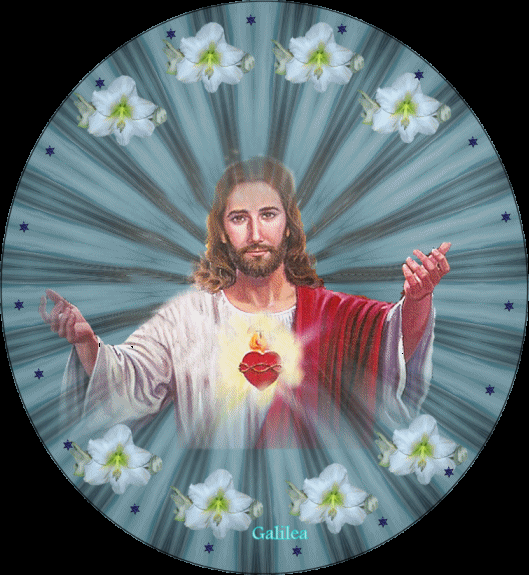 RECONOCER EL TIEMPO LITÚRGICO Y SUS CARACTERÍSTICASlos 4 colores litúrgicos son:el color de cuaresma es:
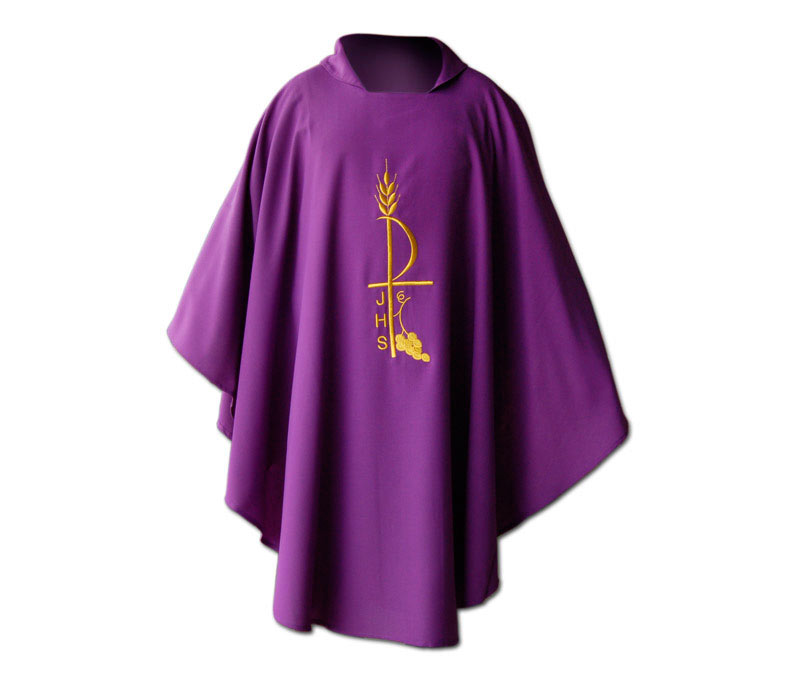 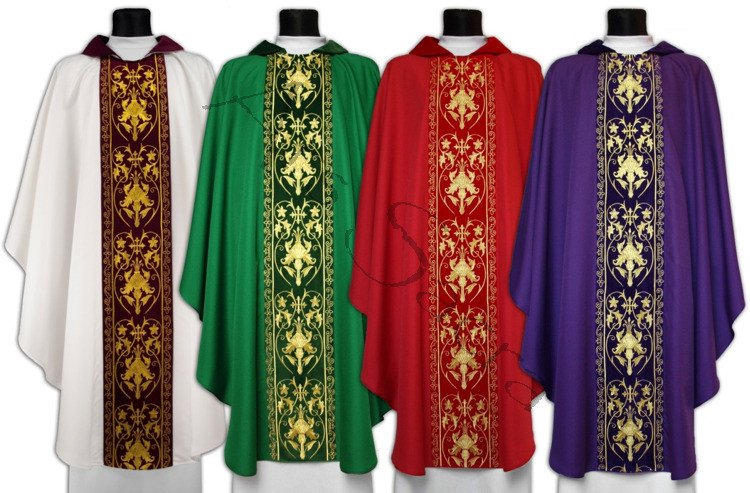 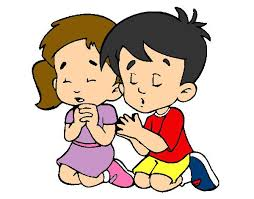 Durante la cuaresma se nos invita a orar por los que sufren y a ayudar
El día Jueves santo Jesús comparte con los apóstoles la última cena
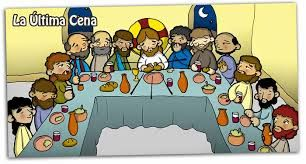 Al tercer día, al amanecer del Domingo las mujeres visitan el sepulcro y un ángel les anuncia que Jesús resucitó…¡Aleluya!
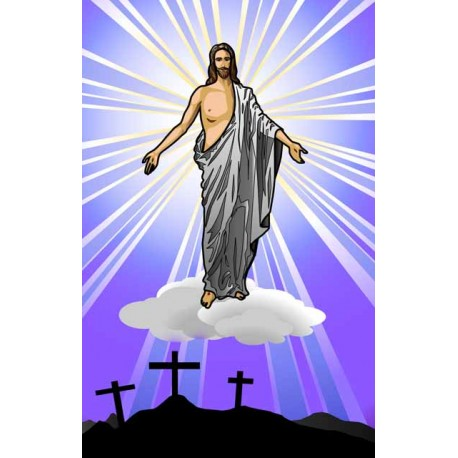